স্বাগতম
শিক্ষক পরিচিতি
মোঃ ইব্রাহিম সেক
সহ-সুপার
মঙ্গলপুর মহিলা দাখিল মাদ্রাসা
গোয়ালন্দ,রাজবাড়ী ।
মোবাইলঃ০১৭৯৯৫৩৭২৮৫ 
Email-smebrahim1982@gmail.com
পাঠ পরিচিতি

শ্রেণীঃ ৮ম
অধ্যায়ঃ ৫ম
পরিচ্ছেদঃ১ম
পাঠঃ১ম ও ২য়
তারিখঃ১২/০১/২০২১ইং
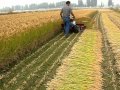 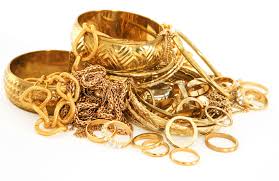 ?
গহনা
ধান কাটা
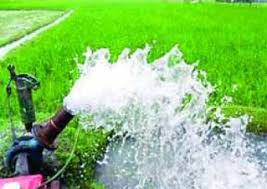 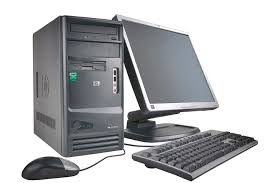 কম্পিউটার
পানি সেচ
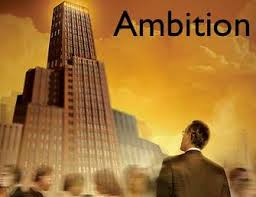 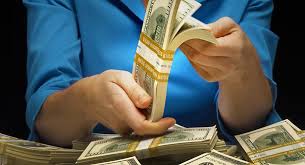 ?
সম্পদ শালী
বিত্তবান
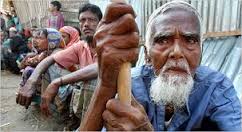 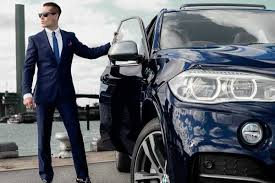 বিত্তবান
গরীব লোক
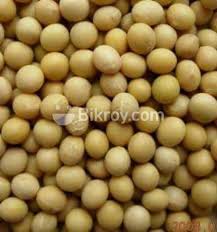 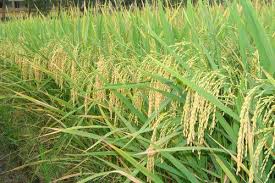 উৎপাদিত 
ফসল
ব্যবসায়ী মাল
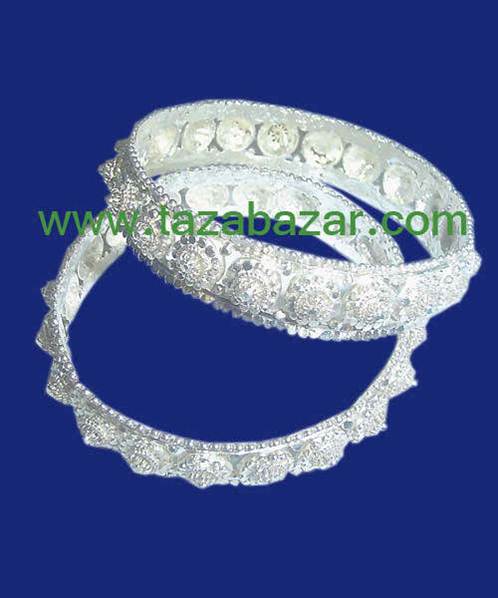 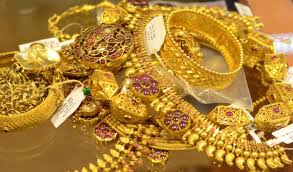 রোপার গহনা
স্বর্ণের অলঙ্কার
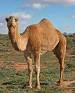 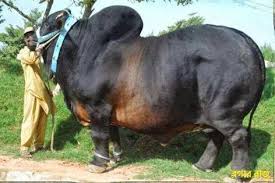 গবাদি পশু
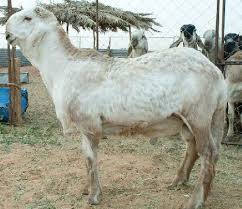 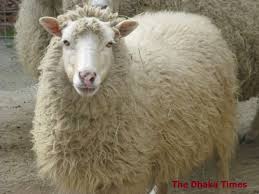 আজকের পাঠ যাকাত
শিখনফল
   ১)যাকাতের পরিমান বলতে পারবে । 
    ২)কয় শ্রেণীর সম্পদে যাকাত দিতে হয় তা উল্লেখ করতে পারবে ।
    ৩)যাকাত আদায়ের উদ্দেশ্য ব্যাখ্যা করতে পারবে 
    ৪)যাকাত দানের খাতগুলো বিশ্লেষণ করতে পারবে
উপস্থাপন
           যে সব সম্পদের যাকাত ফরয
স্বর্ণ ও        রৌপ্য
ব্যবসায়িক সম্পদ
৪ধরনের সম্পদে
উট,গরু,ছাগল
উৎপাদিত ফসল ও ফল
যাকাত দানের খাতসমূহ
যাকাত দানের খাত ৮টি
মূল্যায়ন 

১।যাকাতের শতকরা পরিমাণ কত ?
২।কয় শ্রেণীর সম্পদের যাকাত দিতে হয় ?
৩।যাকাত আদায়ের উদ্দেশ্য কি ?
৪।যাকাত দানের খাতগুলো কী কী ?
বাড়ীর কাজ

   তোমার পরিবারের সম্পদের হিসাব কষে যাকাতের পরিমাণ
   বের করে লিখে আনবে ।
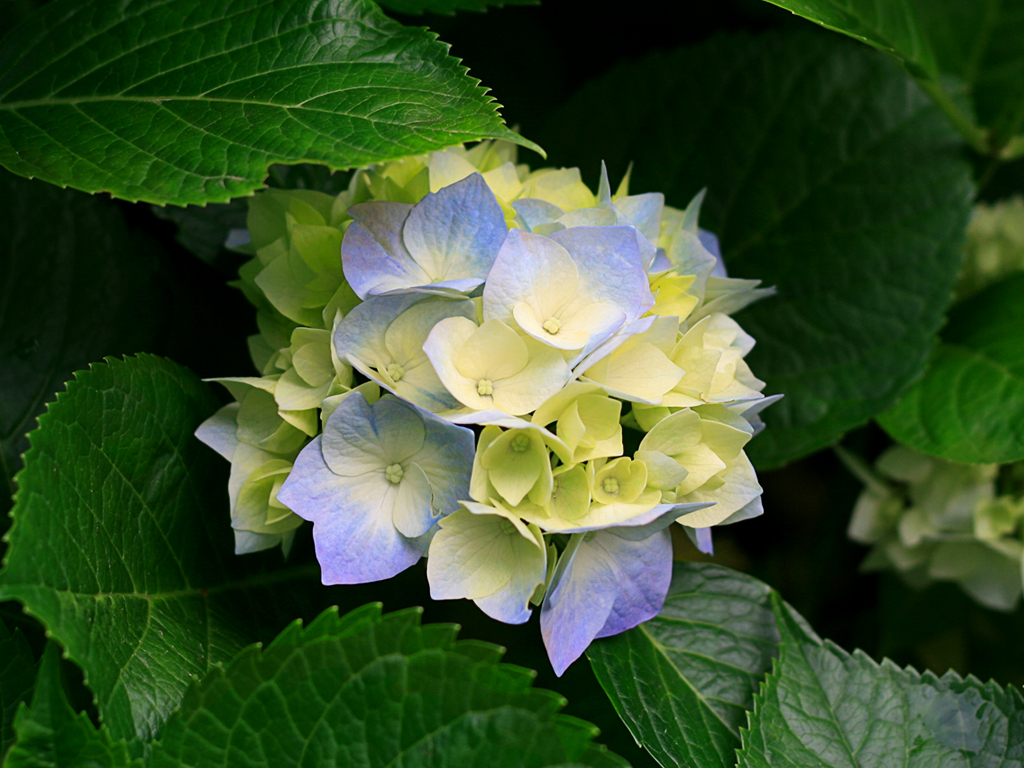 ধন্যবাদ